De nieuwe economie
Begrippen
Deeleconomie (sharing economy)
Lineaire economie
Circulaire economie
Sociale, Economische en Ecologische waarden (3P’s)
Samenleving 3.0
Welvaart
Schaalgrootte
Glocalisering
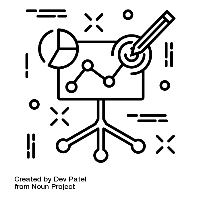 IBS Thema
 De nieuwe economie
 Marktverkenning
 Financiën
 Projectmanagement
 De verborgen impact
 Ondernemen
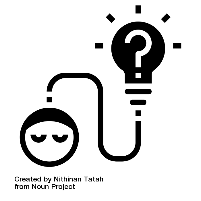 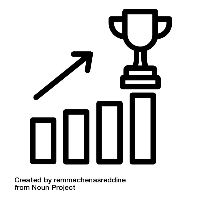 IBS Toetsing
 Kennistoets
 Ondernemingsplan
 Vlog
De nieuwe economie
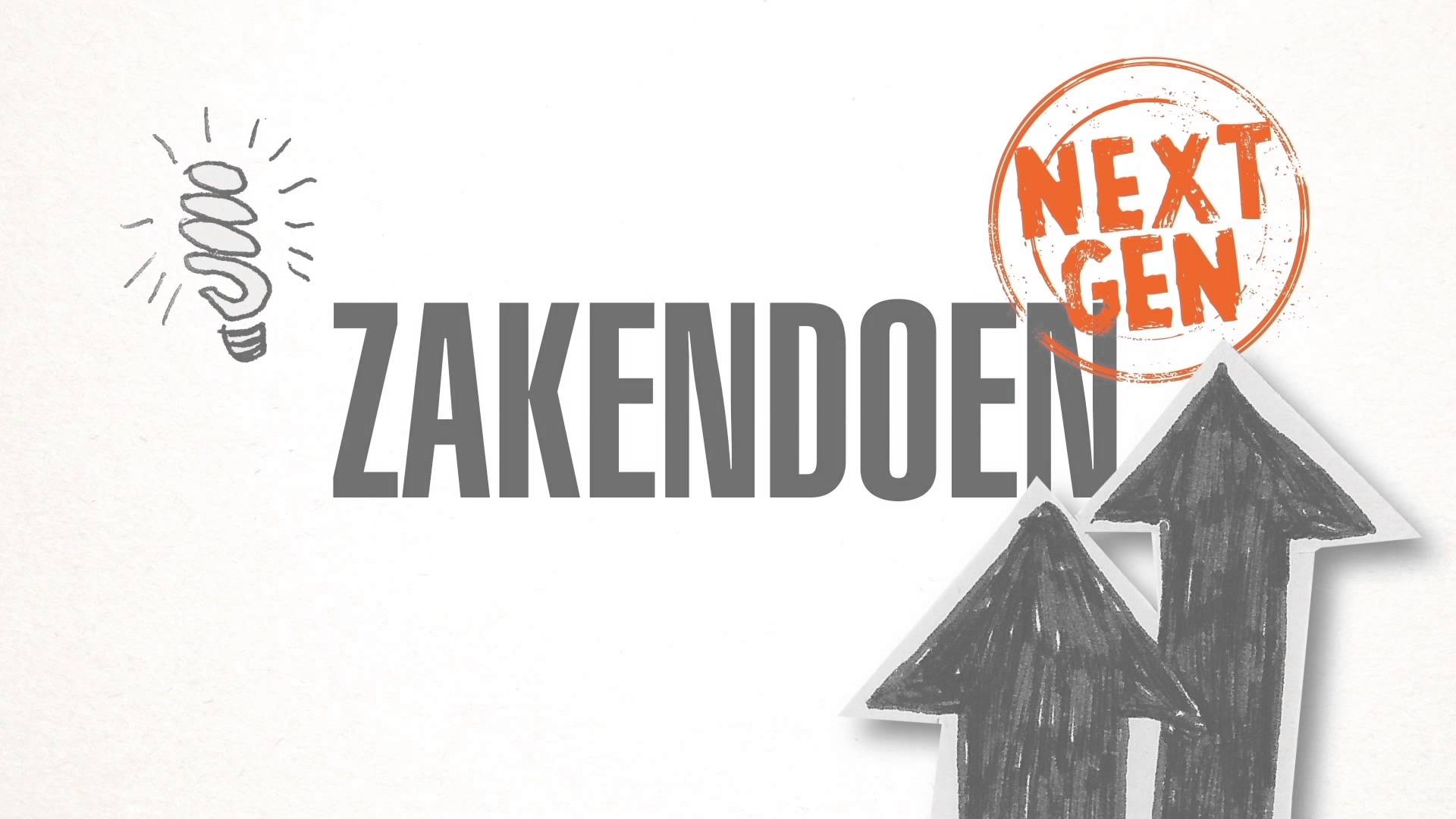 H0 – de oude economie, de basis
H1 – klanten, doei bezit hallo gebruik
H2 – Value cycle, Er was eens een vuilnisbeeld
H3 – Schaalgrootte, van New York tot Nieuwegein
Opdracht Zakendoen in de nieuwe economie
Hoe: In willekeurige twee/drietallen
Hulp: Het boek zakendoen in de nieuwe economieUitkomst: 10 vragen die gaan over hoofdstuk 0 t/m 3Tijd: 20 minuten, daarna klassikaal besprekenWat: je gaat in tweetallen aan de slag met het boek zakendoen in de nieuwe economie. 
Je verzint vragen over de hoofdstukken 0 t/m 3. De vragen hebben met jullie ondernemingen te maken. 
Bijvoorbeeld (deze gebruik je dus niet)
Welke drie soorten waarde tellen wij in de nieuwe economie?

Welke drie ontwikkelingen helpen mee bij de verandering naar de nieuwe economie?
[Speaker Notes: People, planet en profit

De wereld is een groot dorp geworden
Technologie slimmer en sneller
Mensen hoeven de oude economie niet meer]
Samenvatten en Evalueren